Unit 6
I’m watching TV.
Section B   第1课时
WWW.PPT818.COM
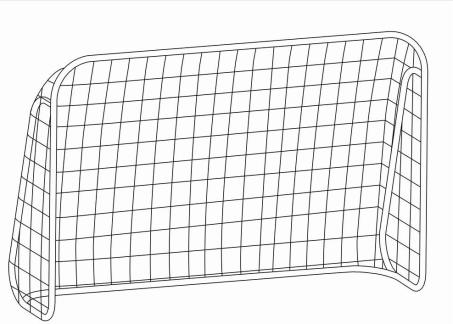 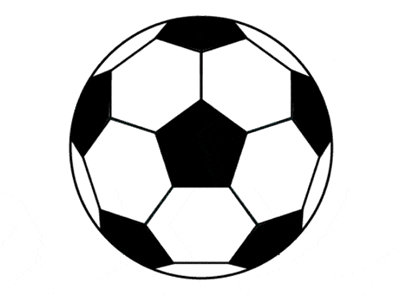 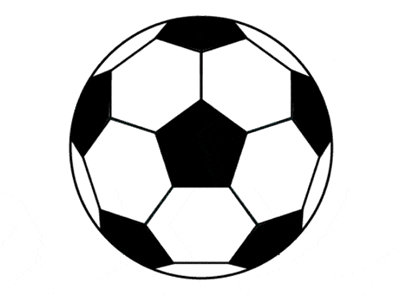 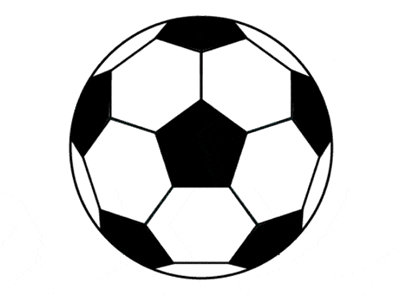 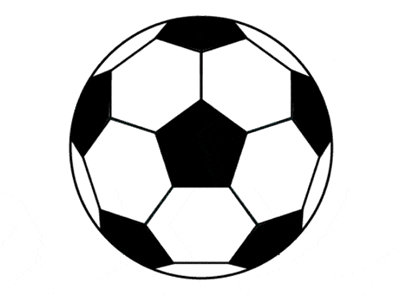 1
2
3
4
pool
shop
supermarket
man
Look and say
What’s she doing? 
She’s shopping.
Where is she shopping?
She’s shopping at the supermarket.
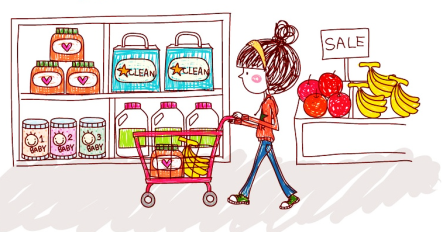 What’s he doing? 
________________.
_______is he swimming?
________________________.
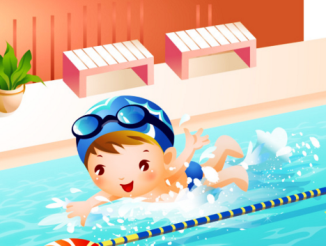 He’s swimming
Where
He’s swimming in the pool
What are they doing? 
_______________.
______ ____ they ________?
__________________________.
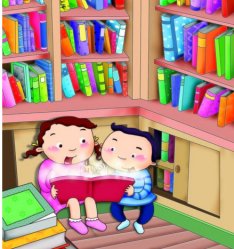 They are reading
reading
Where
are
They are reading at the library
What____ they_______? 
They ____________________.
________________________?
________________________________.
are
doing
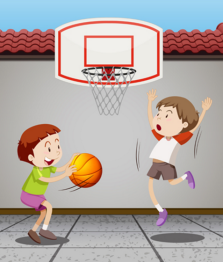 are playing basketball
Where are they playing
They’re playing basketball at school
Look at the pictures. Complete the chart.
1a
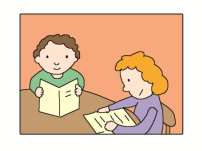 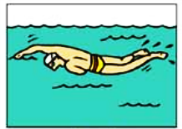 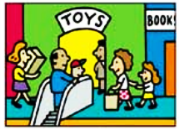 swimming          shopping             reading
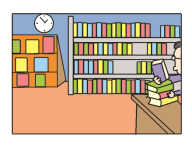 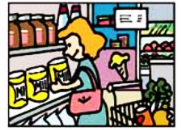 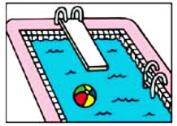 supermarket        library                   pool
pool
swimming
supermarket
shopping
library
reading
Look at the pictures in 1a. Then ask and answer questions.
1b
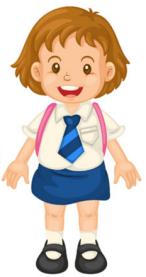 Is the man swimming in a river?
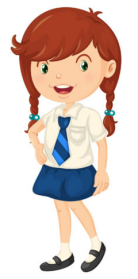 No, he isn’t. He’s swimming in a pool.
What’s he/she doing?
He / She is…
Where is he/she …?
He/ She’s...
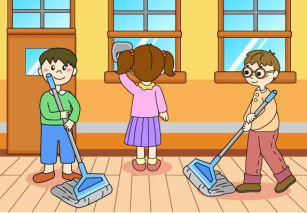 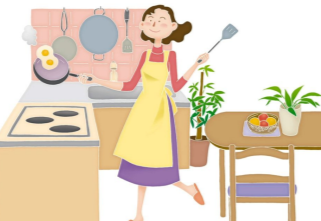 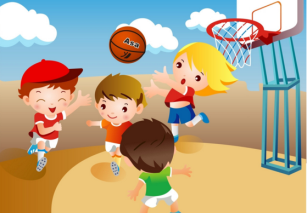 1c
Listen and complete the chart.
1d
Listen again. Check your answers in 1c.
shopping (buying milk and bread)
school
playing basketball
reading
library
Tapescripts
Conversation 1
A: Hello. Is Alice there? 
B: No, she isn’t. She’s at the supermarket. 
A: Oh, is she shopping?
B: Yes, she is. She’s buying milk and bread.
Conversation 2
A: Hello. Is Mike there? 
B: Sorry, he’s still at school. 
A: Oh. Umm, is he doing his homework?
B: No, he isn’t. He’s playing basketball.
Conversation 3
A: Lisa?  
B: No, this is her sister, Julie.  
A: Oh. Is Lisa there?
B: No, she isn’t. She’s at the library.
A: Oh. Is she reading?
B: Yes, she is.
1e
Use the information in the chart to make a conversation.
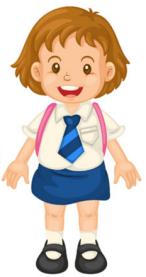 Is Alice playing
 basketball?
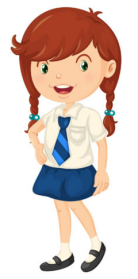 No, she isn’t. She is shopping in the supermarket.
shopping (buying milk and bread)
school
playing basketball
reading
library
Is __________________?
Yes, he/she is. 
No, he/she isn’t. He/ She is_______.
Exercise
单项选择。
1.Look! The children are swimming in the _____．
    A. pool　 B. restaurant 　C. zoo　 D. library
2. —Who's in the room?
   —Mr. Smith. He _____ a story.
    A. is writing     B. Writes     C. writing     D. writed
3.Some boys are playing _____ basketball.
   A. a　  　B. the　　　C. /　　　D. an
A
A
C
4. —Is Paul playing baseball now?
    —____. He's playing basketball.
    A. Yes, he is              B. No, he isn't
    C. Yes, he does         D. No, he doesn't
5.Three ____ are in the shop.
     A. man        B. mans       C. men       D. mens
6. —____you watching TV?
    —Yes, I _____．
    A. Do, do    B. Can, can    C. Are, do   D. Are, am
B
C
D
汉译英。
1. 你在干什么？ 我在家看电视。


2. 你弟弟在干什么？他在做作业。 


3. 汤姆的妈妈在清扫房间。
— What are you doing? 
— I’m watching TV at home.
— What is your brother doing?                          
— He’s doing homework.
Tom’s mother is cleaning room.